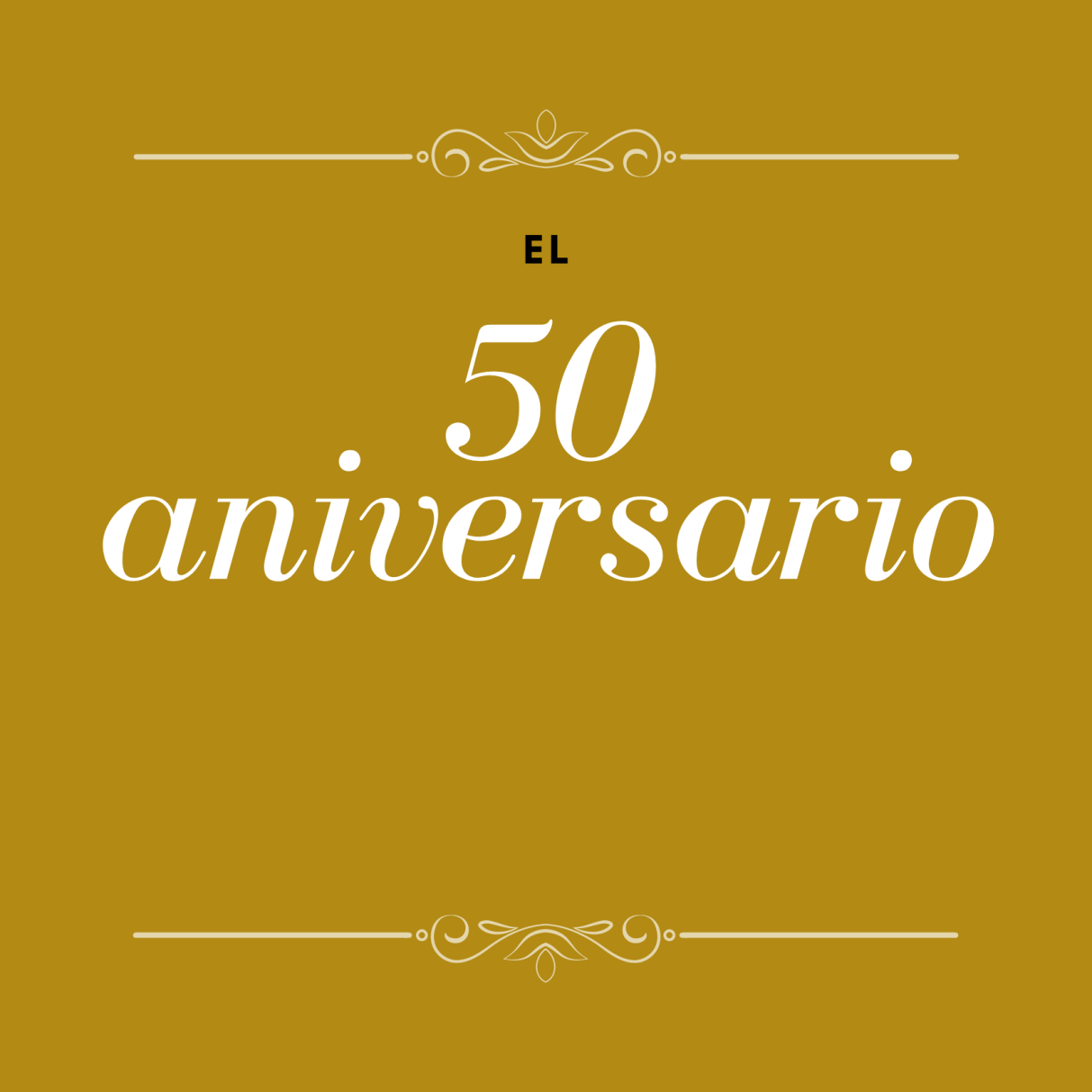 DE
Nombre y Nombre
Dirección del lugar.
Día 00 de mes de 2022.
00:00 hrs.